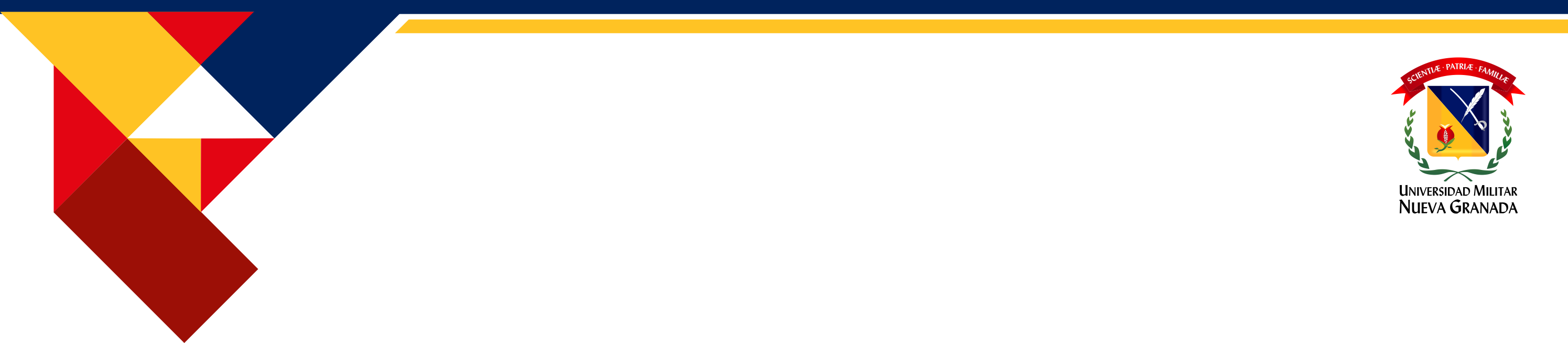 SISTEMA DE GESTIÓN DE SEGURIDAD Y SALUD EN EL TRABAJO
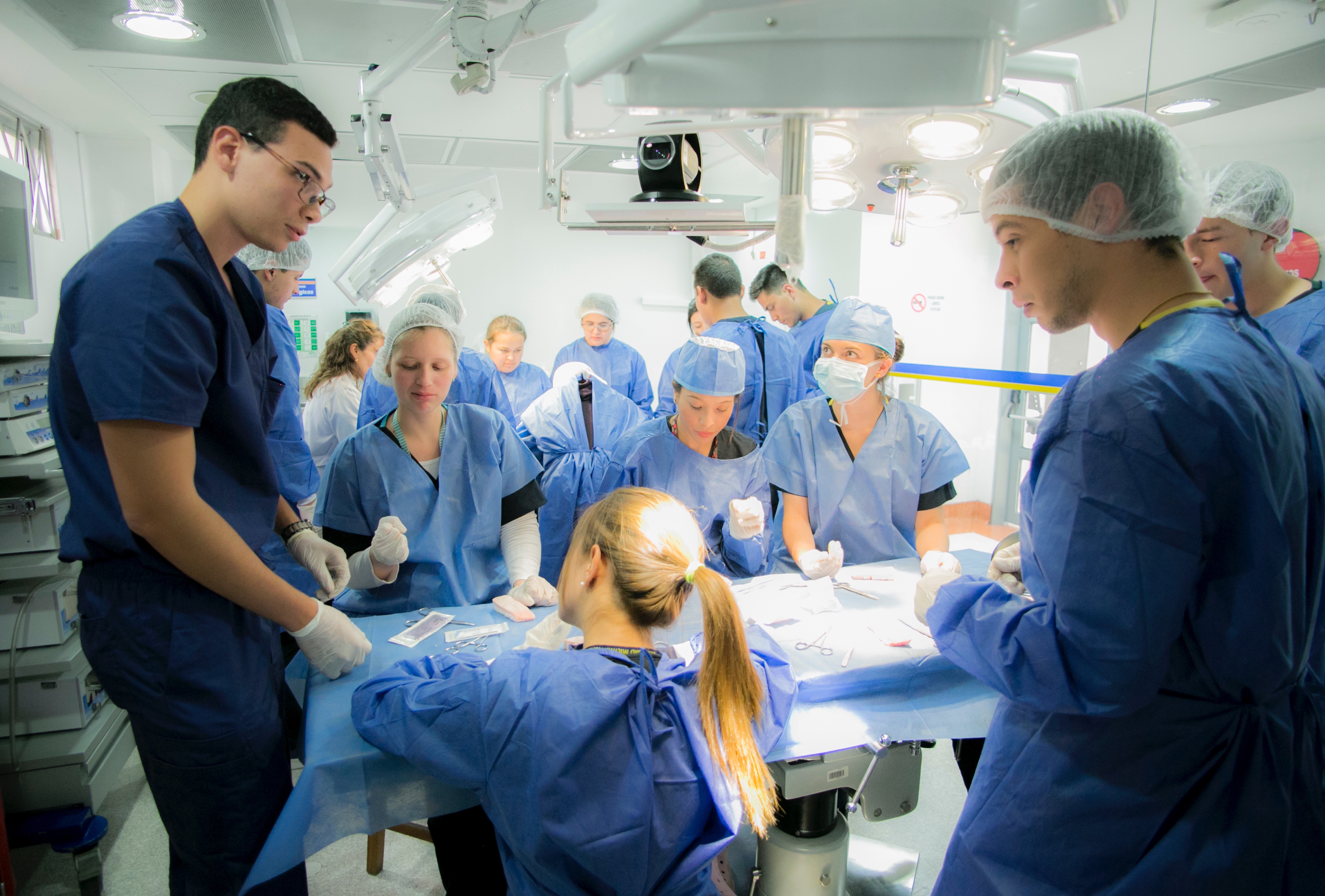 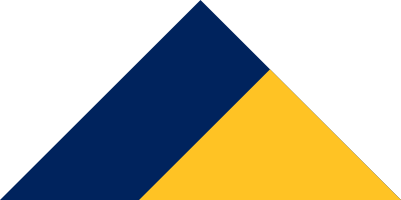 ¿Que es un Sistema de Gestión de Seguridad y Salud En El Trabajo – SGSST?
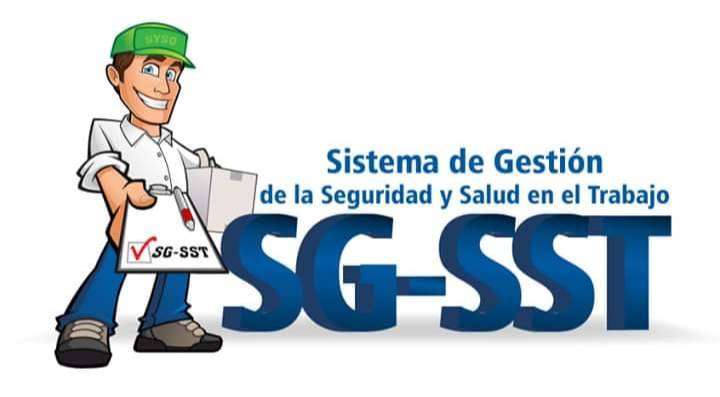 Es un conjunto de procesos interrelacionados cuyo objetivo es anticipar, reconocer, evaluar y controlar los riesgos que pueden afectar la salud o integridad de los trabajadores  en los lugares de trabajo
Norma ISO 45001:2018
ISO 45001:2018
Norma ISO 45001: 2018 Sistema de Gestión de la Seguridad y Salud en el Trabajo
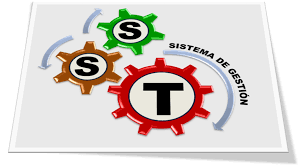 ¿ QUE ES?
La NORMA ISO 45001 es un estándar internacional que especifica los requisitos para la administración del Sistema de Gestión de Seguridad y Salud en el Trabajo.
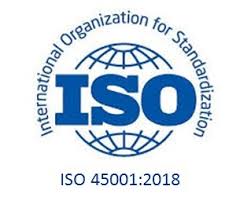 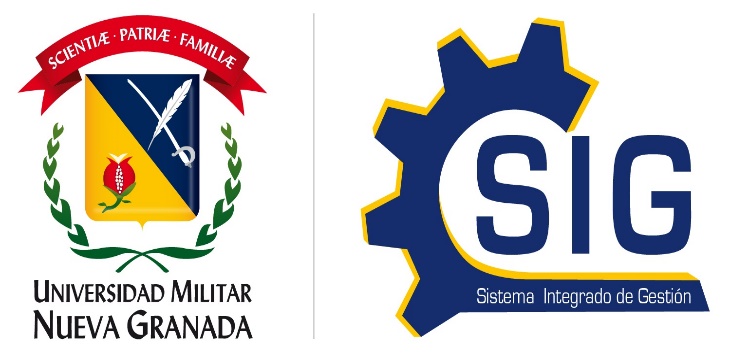 Objetivo norma ISO 45001:2018
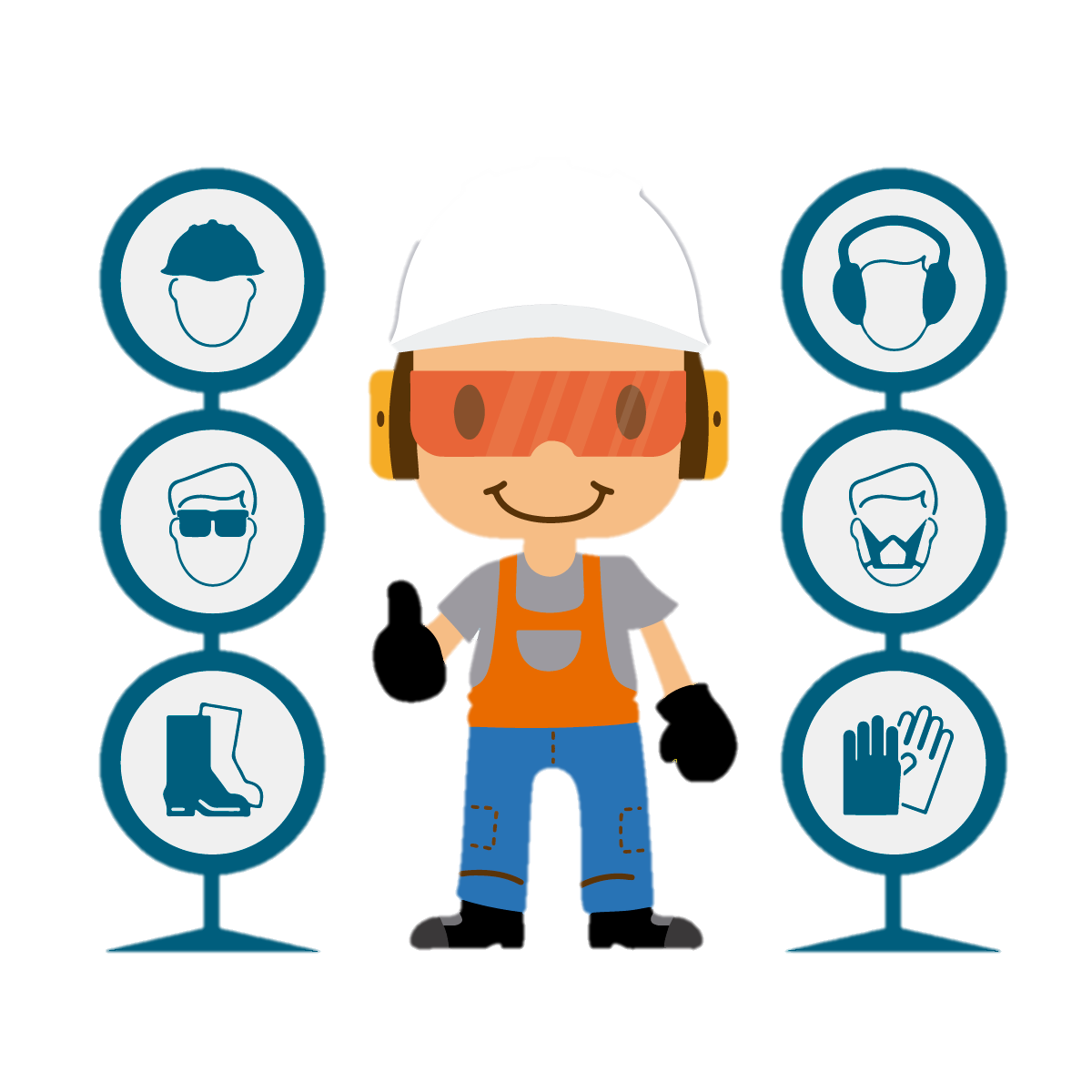 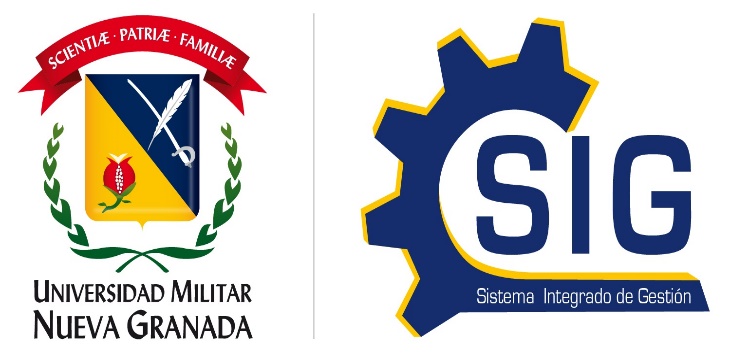 Términos y definiciones
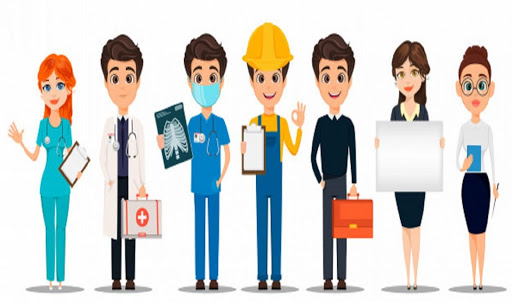 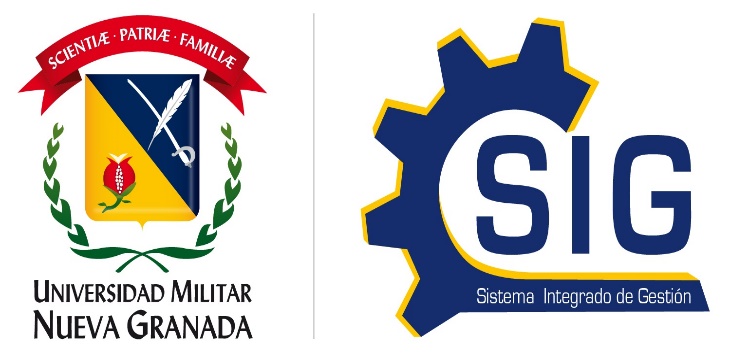 RIESGO
Combinación de la probabilidad de que ocurra un evento o exposición peligrosa relacionado con el trabajo y la severidad de la lesión y/o deterioro de la salud que puede causar el evento o exposición
Sistema de Seguridad y Salud en el Trabajo
PELIGR0
Fuente con un potencial para causar lesión y/o deterioro de la salud
Riesgo Biomecánico
Riesgo Físico
Riesgo Químico
Riesgo Biológico
Riesgo Eléctrico
Riesgo Psicosocial
Malas posturas, movimientos repetitivos
Maquinaria en mal estado, pisos en mal estado (desniveles, etc.), instalaciones eléctricas en mal estado
Iluminación o ventilación inadecuada
Niveles de ruido excesivo
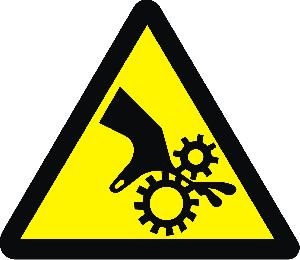 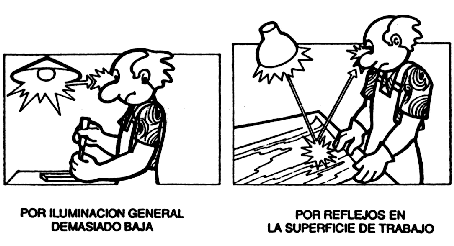 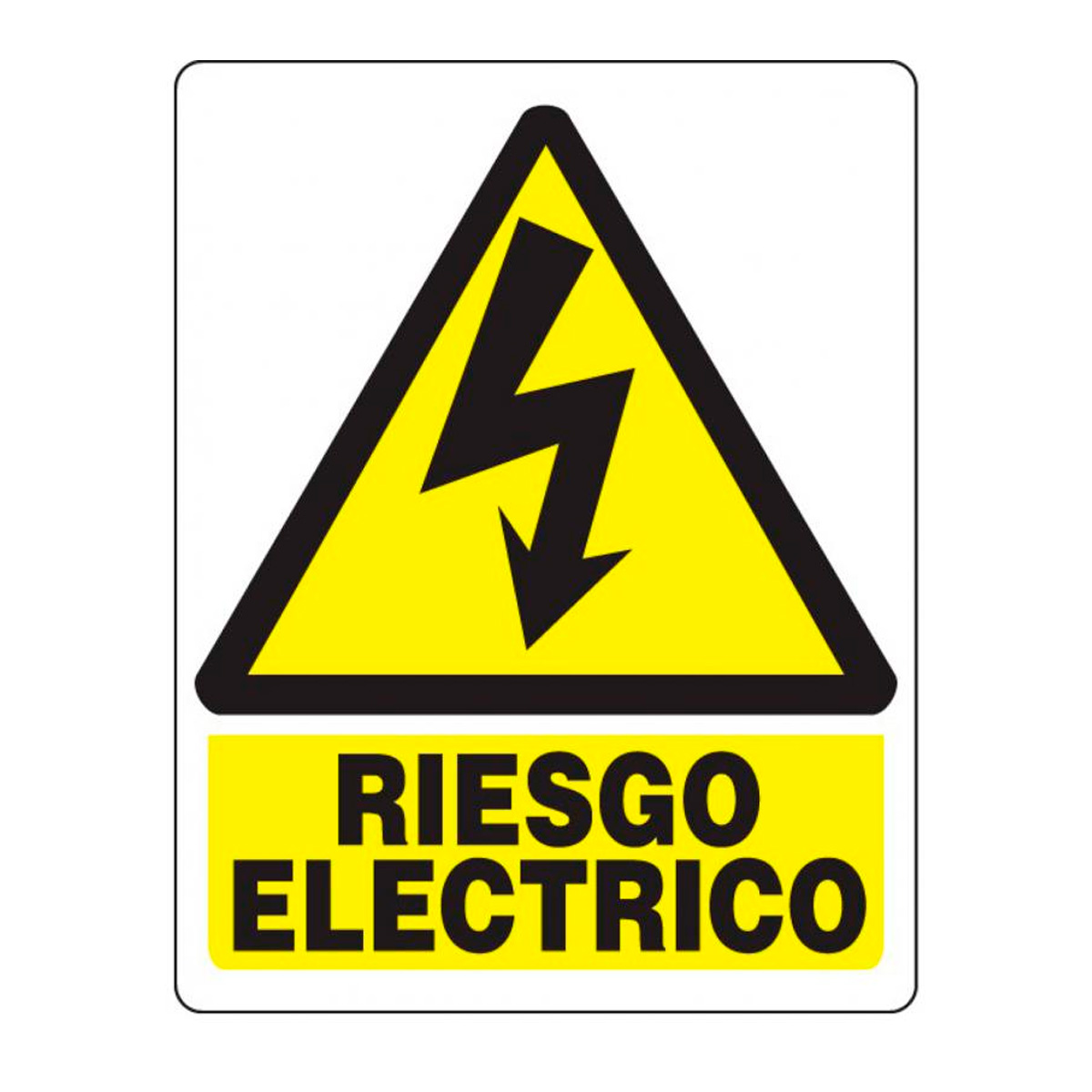 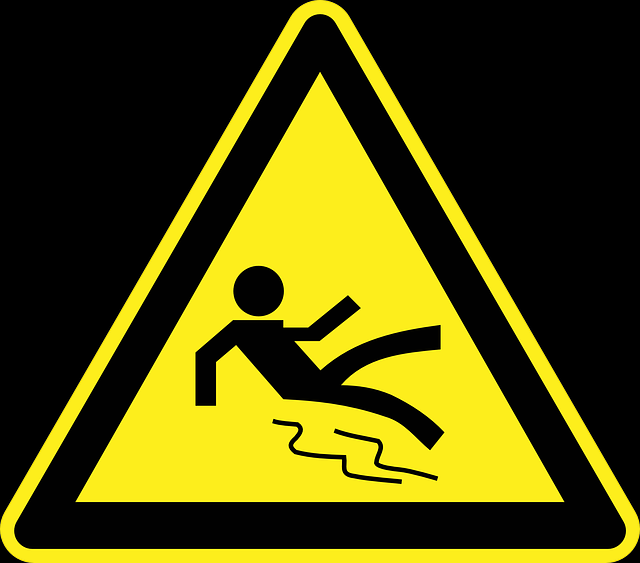 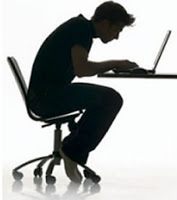 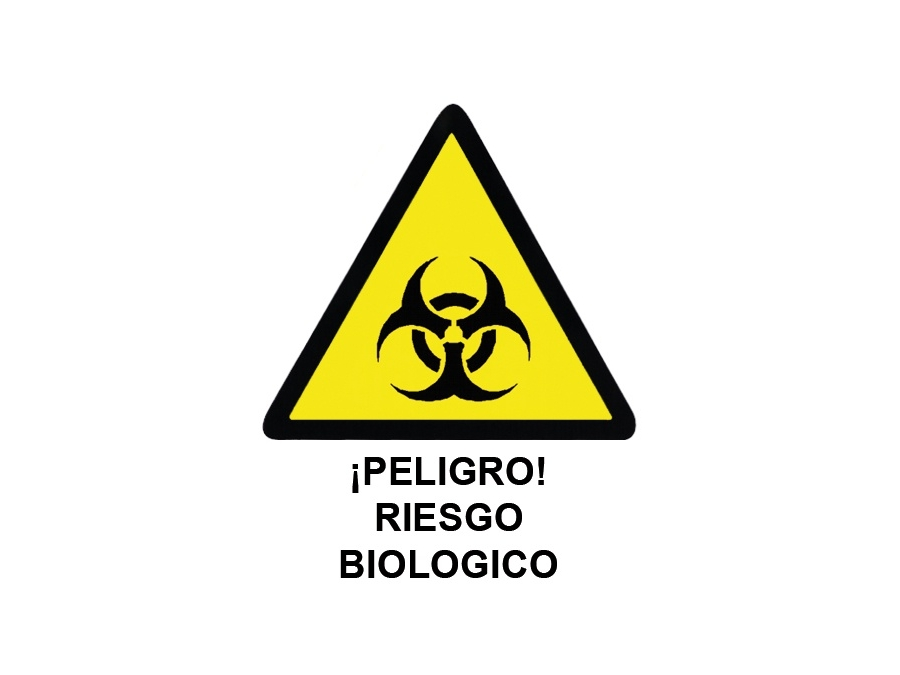 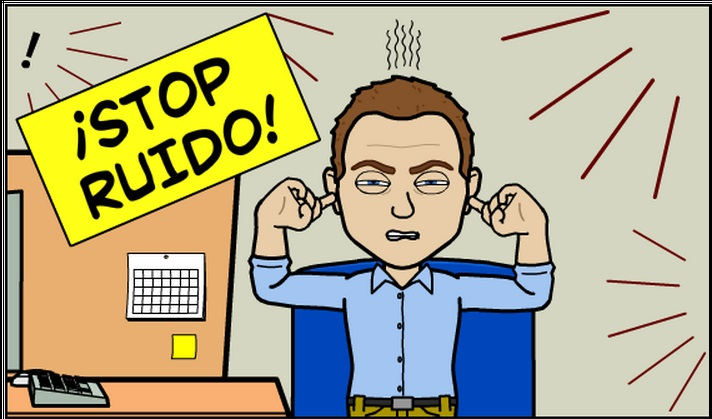 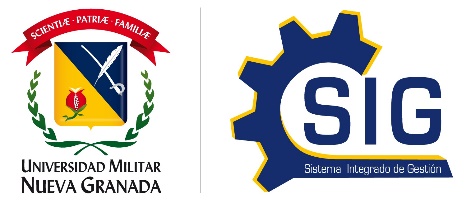 CONFORMIDAD/NO CONFORMIDAD
       
Cumplimiento de un requisito
Incumplimiento de un requisito
Términos y definiciones
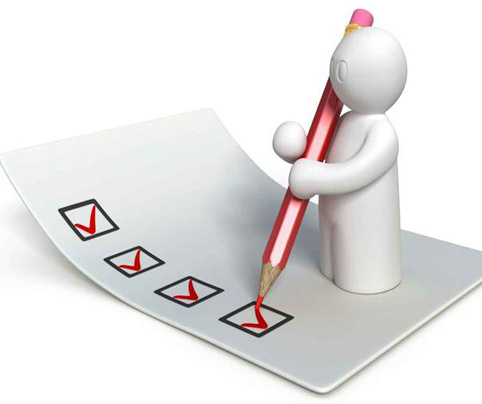 ACCIÓN CORRECTIVA   
Acción para eliminar la causa de una no conformidad o un incidente y evitar que vuelva a ocurrir
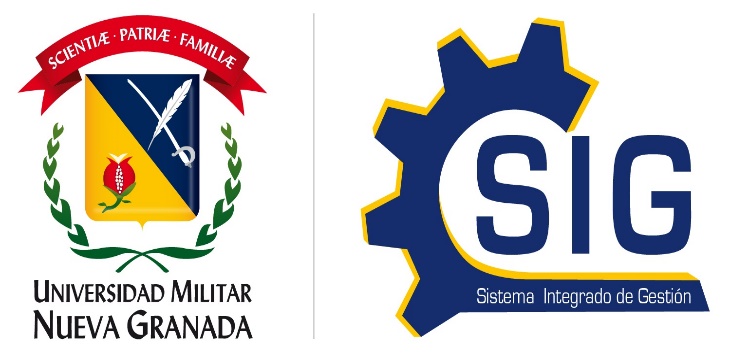 Beneficios norma ISO 45001:2018
Promueve ambientes de trabajo seguro y saludable
Permite reduciré el numero de accidentes y deterioro de la salud por problemas derivados de la actividad laboral
Cumplimiento legal
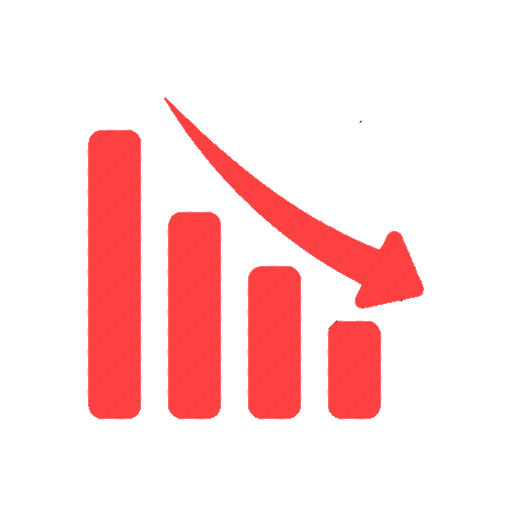 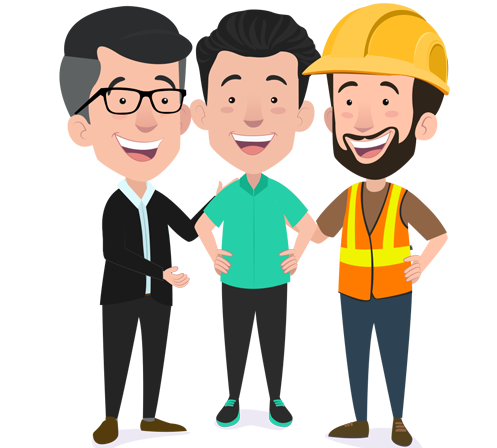 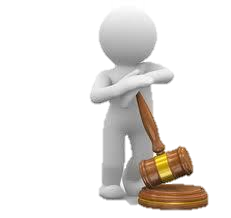 Promueve la mejora continua
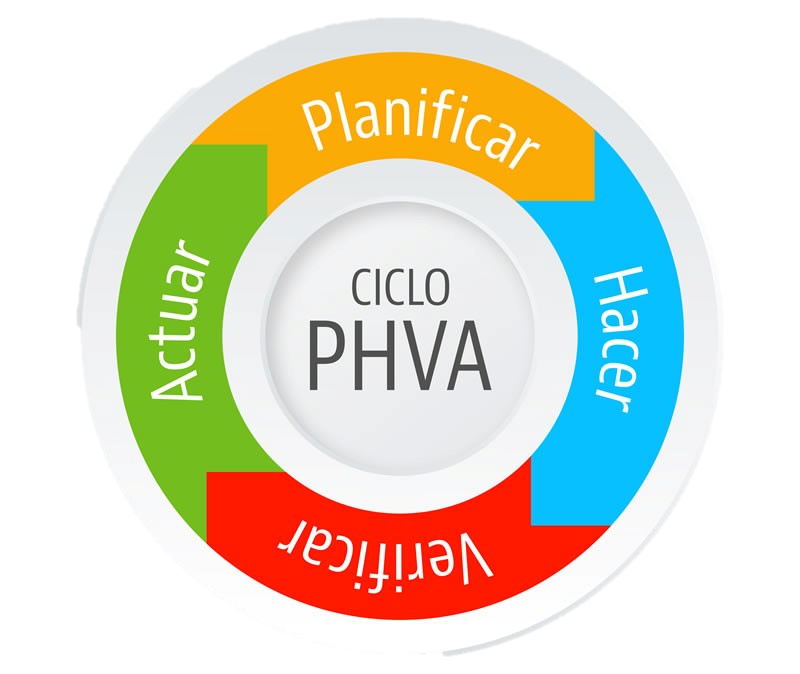 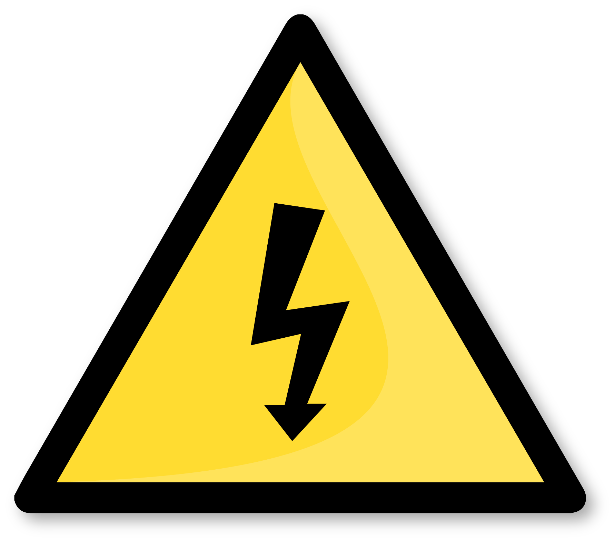 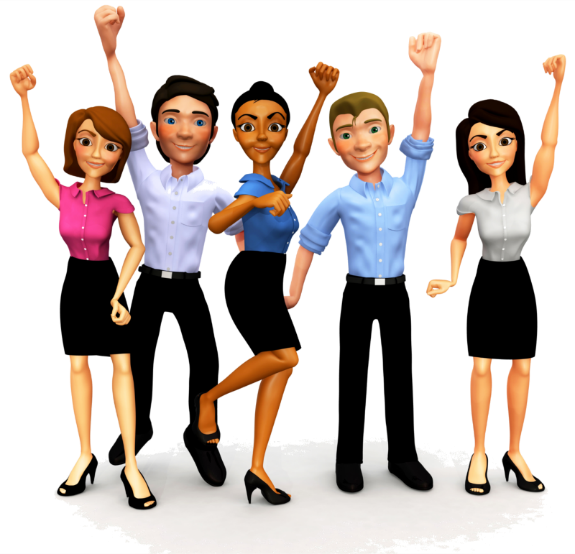 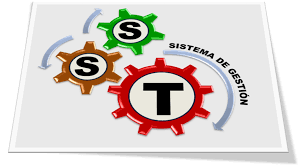 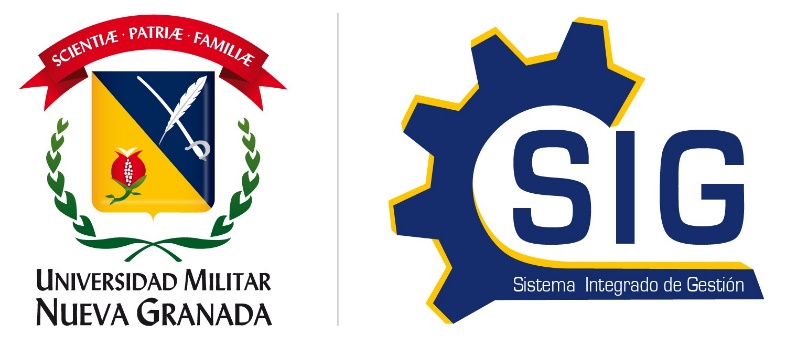 Permite la integración con otros sistemas de gestión
Permite identificar eficazmente y reducir los riesgos asociados a la SST
Demuestra a las partes interesadas el compromiso de la organización con el SGSST
CLAUSULA 4. Contexto De La Organización
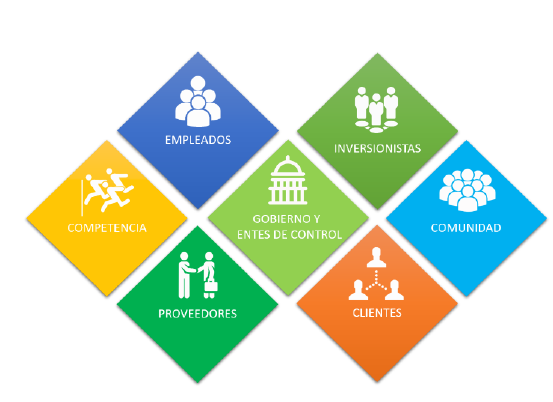 Considera que los resultados de seguridad y salud en el trabajo se ven afectados por diversos factores internos o externos,  que pueden ser de carácter positivo, negativo o ambos, tales como:
 
Necesidades y expectativas de los trabajadores y partes interesadas
Las instalaciones
Los contratos
Los proveedores
La normativa , entre otros
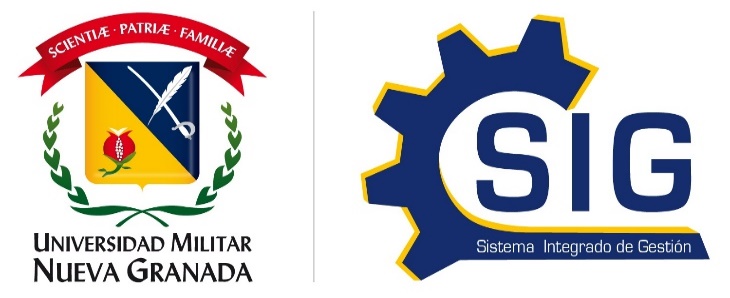 Norma ISO 45001:2018 Sistema De Gestión De La Seguridad Y Salud En El Trabajo
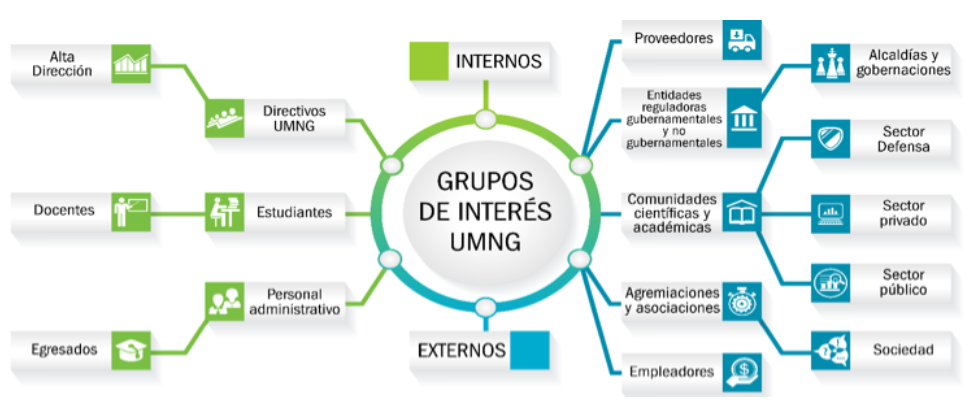 La norma involucra a todas las partes interesadas de nuestra Comunidad Neogranadina
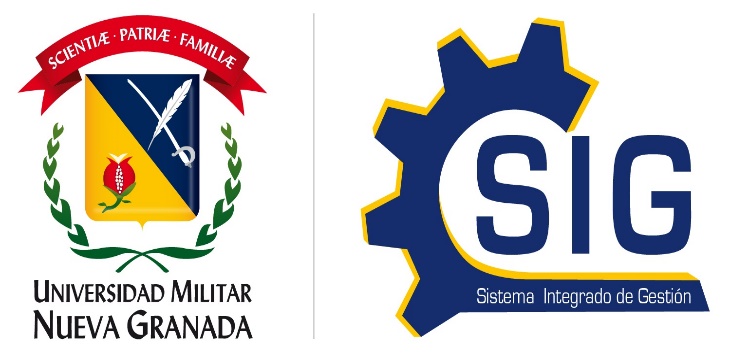 CLAUSULA 5.LIDERAZGO Y  PARTICIPACIÓN DE LOS TRABAJADORES
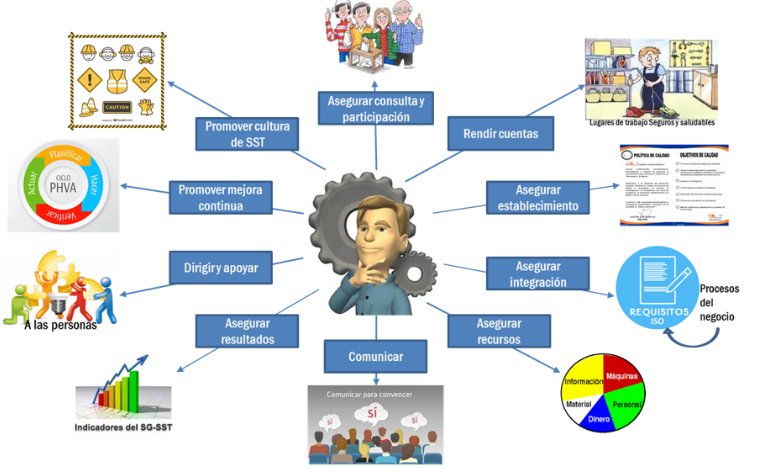 Enfatiza las acciones que debe realizar la alta dirección para demostrar su liderazgo y el compromiso con el SG-SST definiendo:
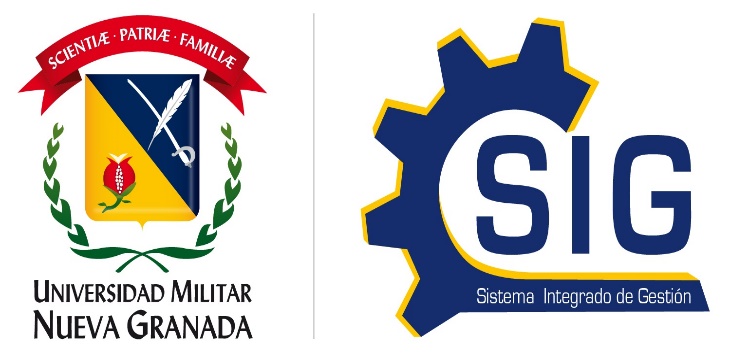 POLITICA INTEGRAL UMNG
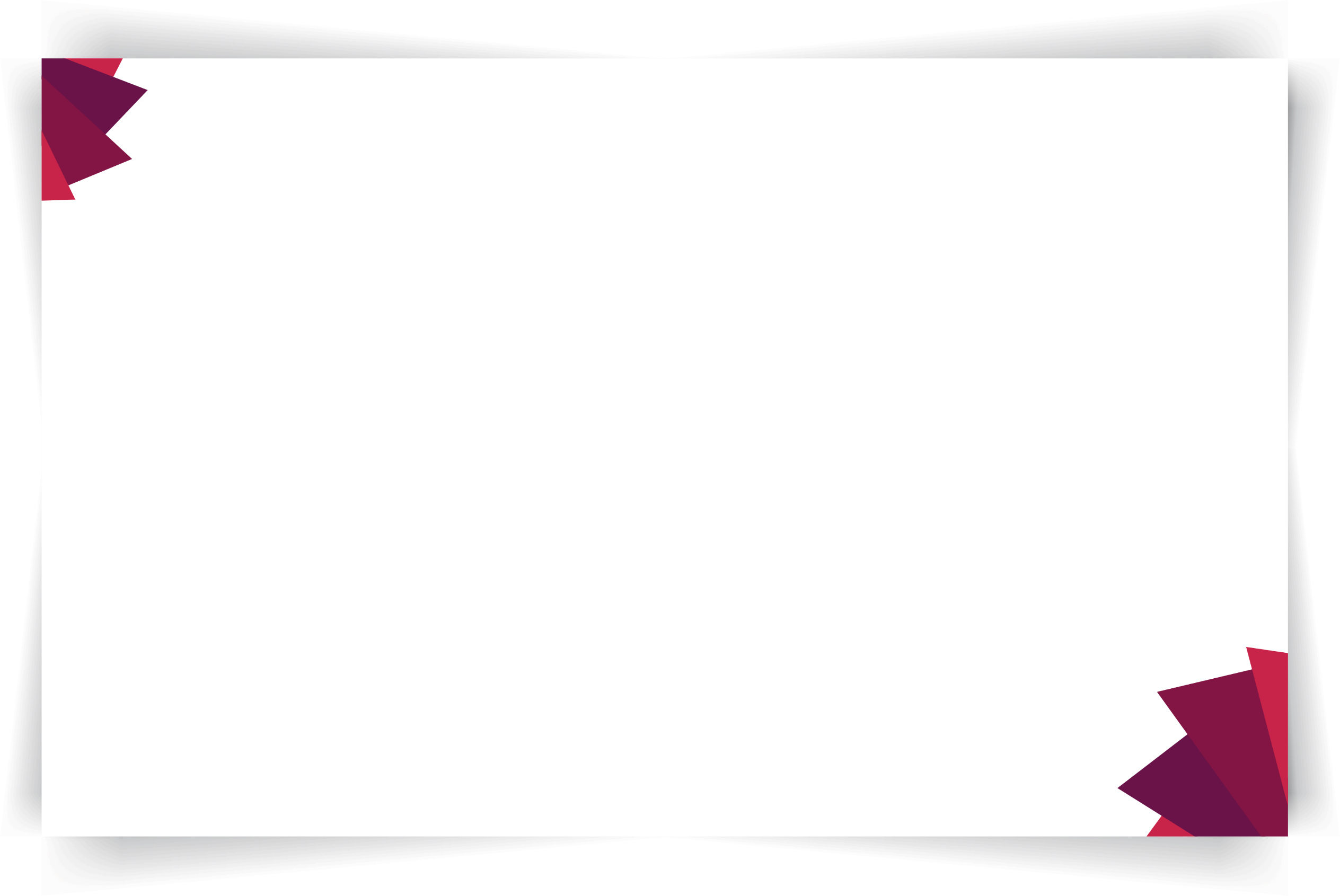 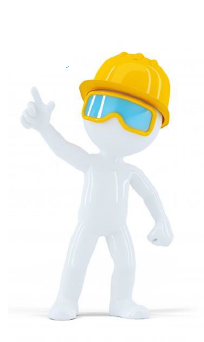 La Universidad Militar Nueva Granada en cumplimiento de las disposiciones legales y de su direccionamiento estratégico, se compromete a cumplir con los requisitos aplicables asociados a sus grupos de interés pertinentes con responsabilidad social, asumiendo la autoevaluación y autorregulación de los procesos, el mejoramiento continuo, la gestión de riesgos e impactos y el fomento de una cultura para el cuidado de 
la salud y la protección del ambiente.
El SGSST cuenta con políticas anexas de acuerdo con los requerimientos normativos vigentes: 

Política de Seguridad Vial 
Política de control de alcohol y drogas 
Política de uso de elementos de protección personal (EPP)
Política de uso de cinturón de seguridad
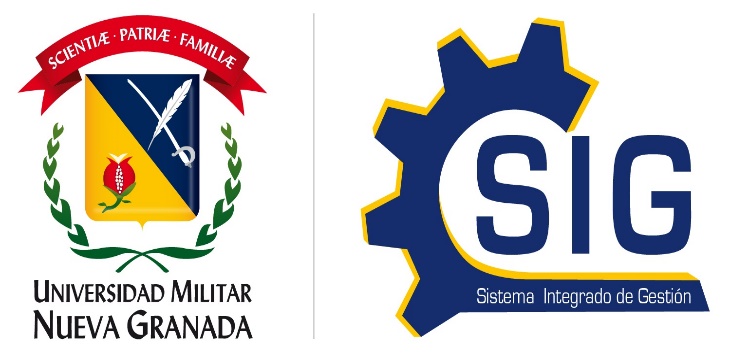 CONSULTA Y PARTICIPACIÓN DE LOS TRABAJADORES
CONSULTA Y PARTICIPACIÓN DE LOS TRABAJADORES
CLAUSULA 6. PLANIFICACIÓN
Introduce los aspectos relativos a la implementación  de la gestión de los riesgos asociados a los resultados del SGSST, para lo cual se requiere
OBJETIVO INTEGRAL 11
Controlar la materialización de incidentes y enfermedades laborales, fomentando una cultura de autocuidado
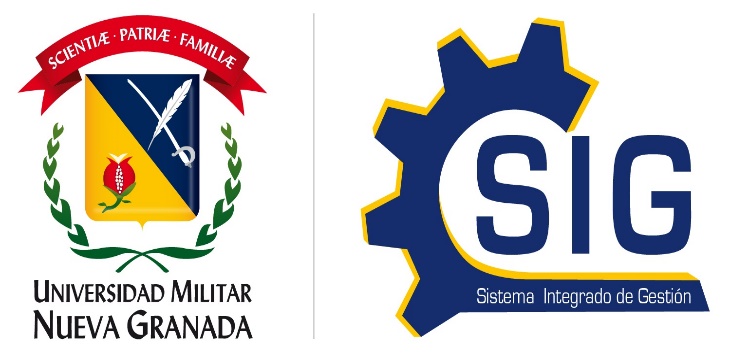 CLAUSULA 7. APOYO
Establece la necesidad  de determinar los medios necesarios para conseguir la planificación mediante
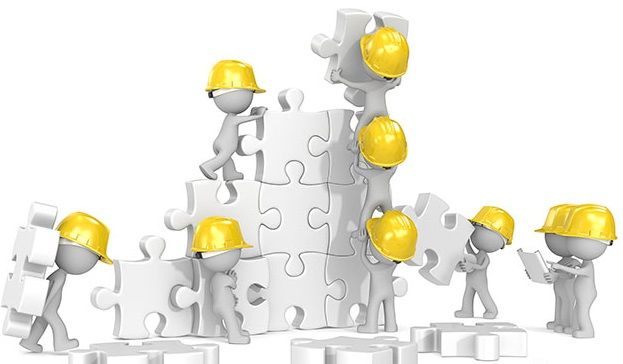 El resultado de este requerimiento debe estar documentado
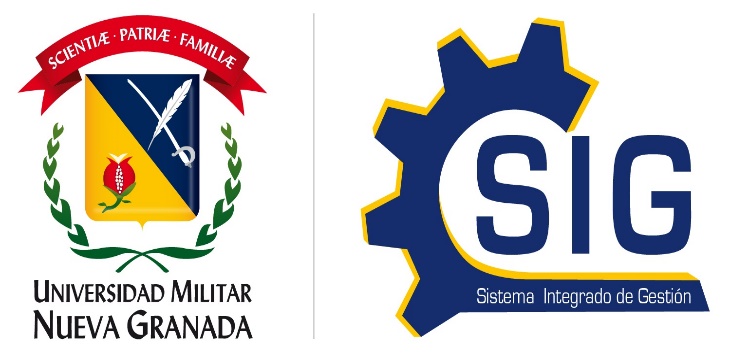 CLAUSULA  8. OPERACIÓN
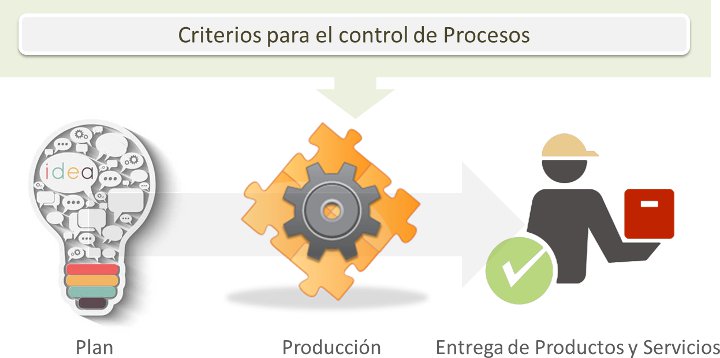 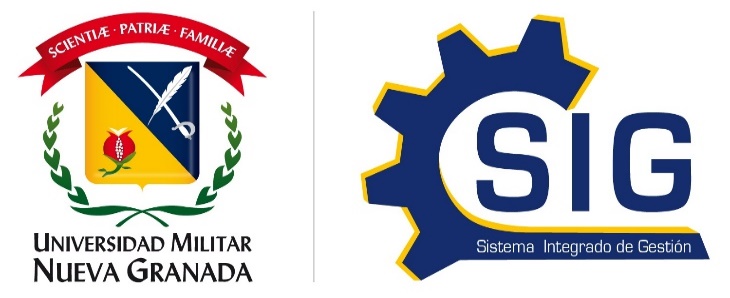 CLAUSULA  8. OPERACIÓN
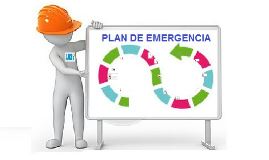 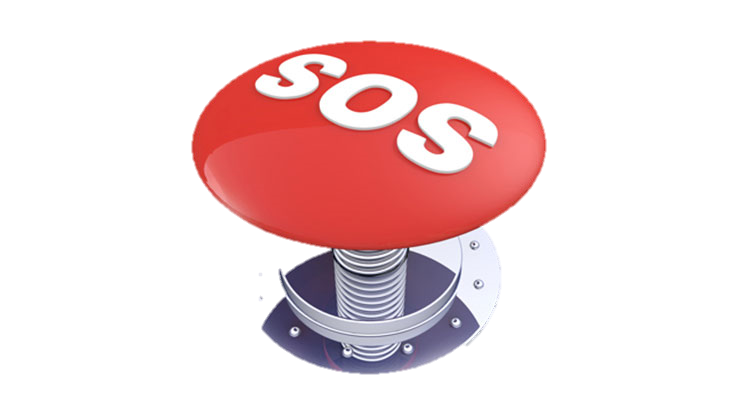 PREPARACIÓN Y RESPUESTA ANTE EMERGENCIAS
Se debe conocer el plan de emergencias
Participar en simulacros de emergencias
Conocer la ubicación de los elementos necesarios para la emergencia
CLAUSULA 9. EVALUACIÓN DEL DESEMPEÑO
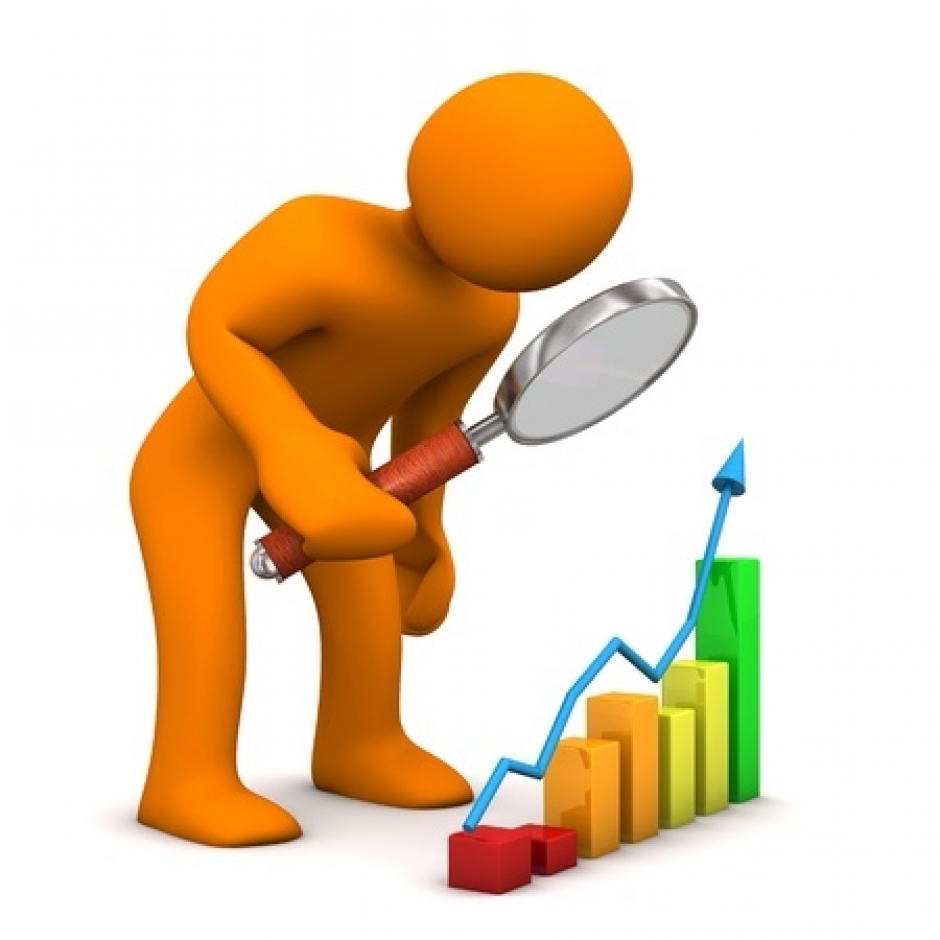 Verifica la implementación del SGSST  a través de auditorias internas y revisión por la dirección
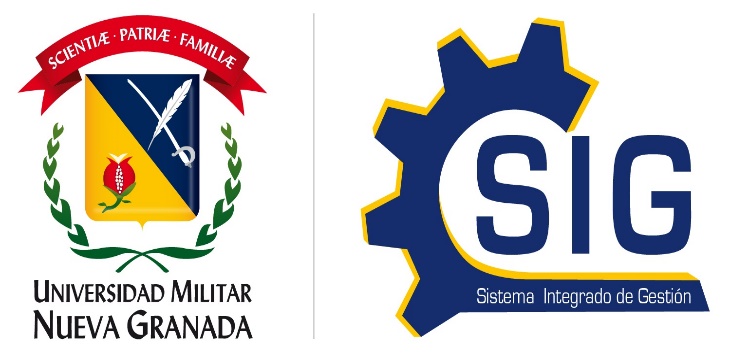 CLAUSULA 10. MEJORA
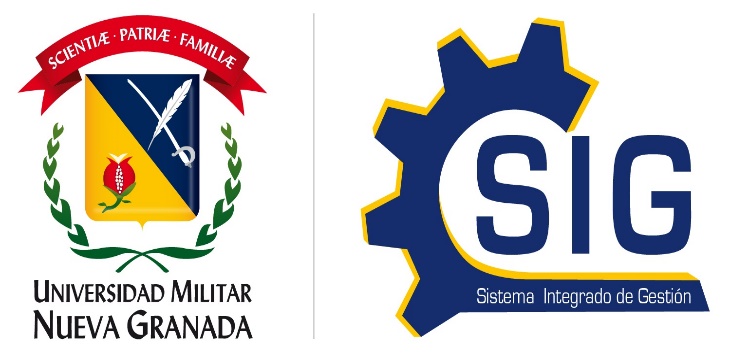 Programas de Seguridad y Salud en el Trabajo (SST)
Programa Químico
Higiene y seguridad industrial
Medicina Preventiva y del trabajo
Gestión del riesgo de emergencias y desastres
2
1
3
Programa de Prevención y promoción
Sistemas y programas de Vigilancia Epidemiológica
Programa de Seguridad Vial
Programa de Orden y Aseo
Planes de Gestión del Riesgo ante  Emergencia y Desastre
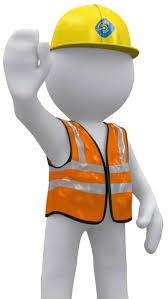 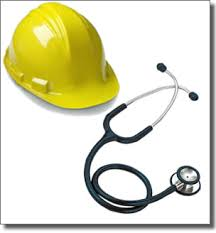 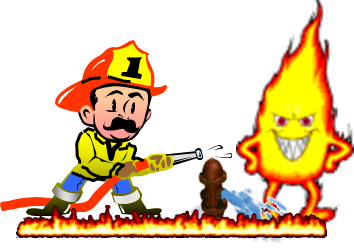 Biomecánico
Biológico
Radiaciones Ionizantes
Auditivo
Visual
Cardiovascular
Tareas Criticas
Eléctrico
Alturas
Confinado
Mecánico
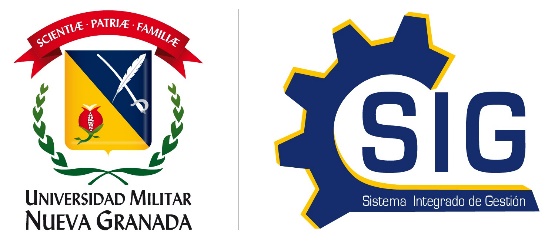 Reporte de Actos y/o Condiciones Inseguras
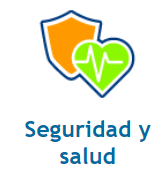 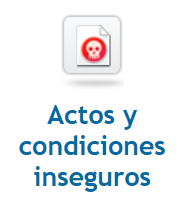 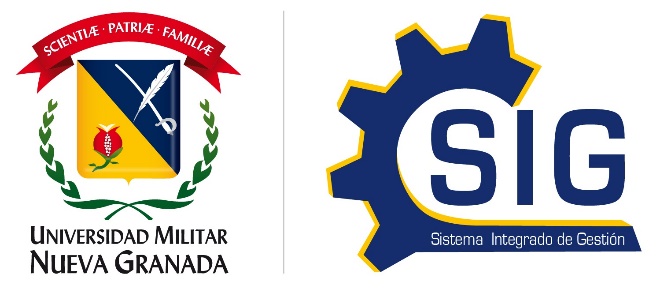 Comités SST
Comité  Paritario de Seguridad y Salud en el Trabajo - COPASST
Resolución 1659 de 10 de Agosto de 2020
Es el organismo coordinador de promoción y vigilancia de las normas y reglamentos contenidos en el Sistema de Gestión de Seguridad y Salud en el Trabajo (SG-SST) de la Universidad. 
Se reúne una vez al mes y debe llevar registro de las actas de cada reunión.
Resolución 3522 del 19 de septiembre de 2019
Organismo encargado de verificar y controlar las medidas preventivas de acoso laboral con el propósito de proteger a los trabajadores contra los riesgos psicosociales y dar cumplimiento a la normatividad vigente.
Se reúne una vez cada tres meses y debe llevar registro de las actas de cada reunión.
Comité  de Convivencia Laboral
Representantes UMNG (4)
Principales
1. Vicerrector Administrativo
2. Jefe División de Gestión del Talento Humano
3. Jefe División Administrativa Campus
4. Jefe Oficina Asesora Jurídica
Suplentes
1. Jefe de Financiera
2. Jefe Oficina Asesora de Direccionamiento Estratégica e Inteligencia Competitiva
3. Jefe División de Extensión y Proyección Social                                                                4 .Jefe División Contratos y Adquisiciones
Representantes trabajadores (4)
Principales
Suplentes
Representantes UMNG (4)
Principales
Jefe Oficina Jurídica
2. Jefe Oficina Protección al Patrimonio
2. Jefe División de Gestión del Talento Humano
3. Jefe de Sección de Recursos Educativos Campus
Suplentes
1 PE Oficina Jurídica
2. PE Oficina Protección al Patrimonio
3. PE División de Gestión del Talento Humano
4.PE  Sección de Recursos Educativos Campus

Representantes trabajadores (4)
Principales
Suplentes
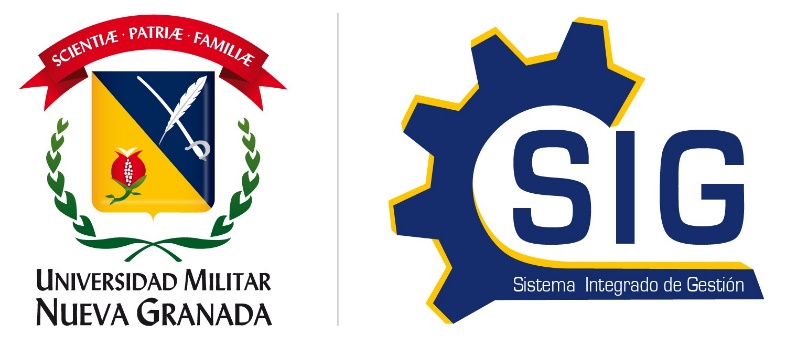 Comités SST
Instalaciones Fac. Medicina y Ciencias de la Salud

- Comandante del incidente: Decano o Vicedecano Fac. Medicina y Ciencias de la Salud
- Oficial de Seguridad y Enlace: Jefe de seguridad Fac. Medicina y Ciencias de la Salud 
- Oficial de Comunicaciones: Vicedecano Fac. Medicina y Ciencias de la Salud
- Comité de Planeación: Director de Pregrado y Posgrados Fac. Medicina y Ciencias de la Salud
- Comité de Operaciones: Jefe sección seguridad, salud en el trabajo y ambiente
- Comité de Logística y Finanzas: Coordinador Administrativo
Instalaciones Campus Nueva Granada

- Comandante del incidente: Vicerrector Campus
- Oficial de Seguridad y Enlace: Jefe seguridad del Campus
- Oficial de Comunicaciones: Coordinador Académico del Campus
- Comité de Planeación: Coordinador Administrativo Campus
- Comité de Operaciones: Jefe sección seguridad, salud en el trabajo y ambiente
- Comité de Logística y Finanzas: Coordinador Administrativo Campus
Instalaciones Villa académica

- Comandante del incidente: Rector o Vicerrector General
- Oficial de Seguridad: Jefe de la Oficina de Protección del Patrimonio
- Oficial de Enlace: Jefe de Seguridad
- Oficial de Comunicaciones: Secretaria Privada
- Comité de Planeación: Jefe de la Oficina Asesora de Planeación
- Comité de Operaciones: Jefe sección seguridad, salud en el trabajo y ambiente
- Comité de Logística y Finanzas: Vicerrector Administrativo
Comité  Operativo de Emergencia (COE)
Resolución 2967 del 2013
Planear, organizar, ejecutar e informar en las situaciones de emergencia que se presenten en la Universidad
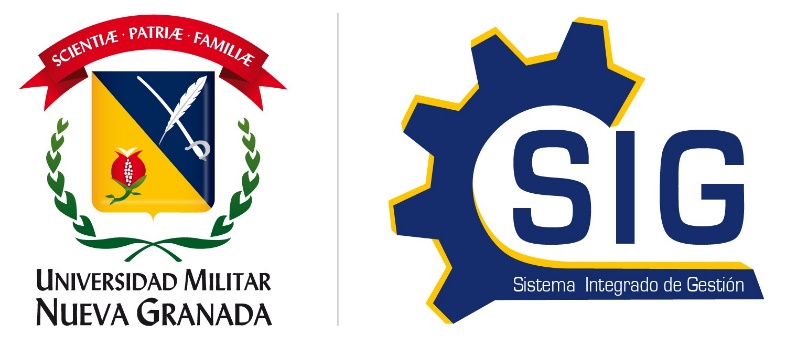 Universidad Militar Nueva Granada
GRACIAS POR
SU ATENCIÓN